Leprosy for Medical students
Cardinal signs of leprosy
Skin lesions
Loss of sensation
Thickened superficial nerves
Demonstration of M leprosy in tissue biopsy or smears
Two of the first three or the last is diagnostic
Classification based on the Immunological spectrum of leprosy (For research only)
Indeterminate
LL
BL
BB
BT
TT
Classification for treating leprosy with MDT by paramedics
Cases will be diagnosed on the number of skin lesions 
PB will be 5 lesions or less; MB will be > 5 lesions
Note that the classification has been simplified and is based on skin lesions and loss of sensation
Indeterminate leprosy
Mono-nuclear cell infiltrate around blood vessels, nerves and sweat glands
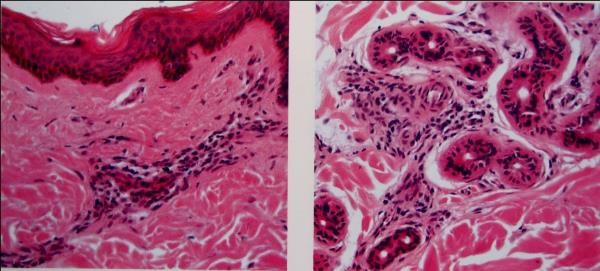 Indeterminate leprosy
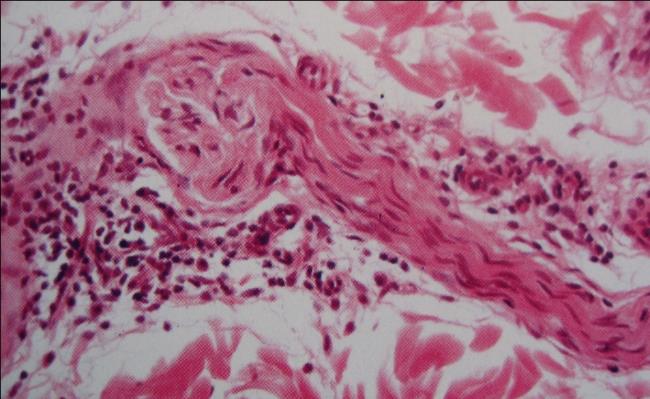 Mild perineural mono-nuclear cell infiltrate around a nerve
Indeterminate leprosy
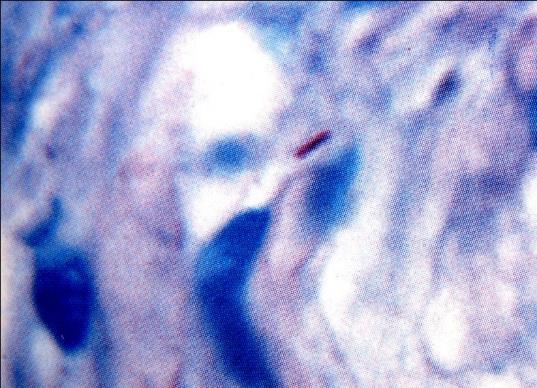 A single acid fast bacillus in a nerve (Fite stain)
Lepromatous leprosy (LL)
Infiltration of the skin with farrows in the forehead and depressed nose
He had laryngeal involvement. His voice remarkably improved after tripple therapy
His wife had BT leprosy and his son had indeterminate leprosy
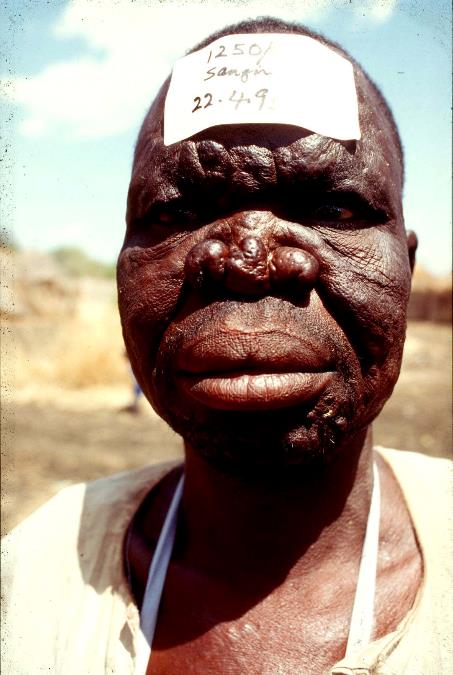 Lepromatous (LL) leprosy
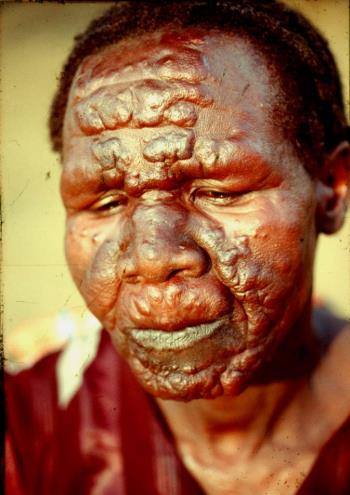 Note symmetrical nodules and plaques with loss of hair of the eyebrows
LL Leprosy
Cells with foamy cytoplasm in LL leprosy. Note clear zone between epidermis and dermis. Lymphocytes are scanty
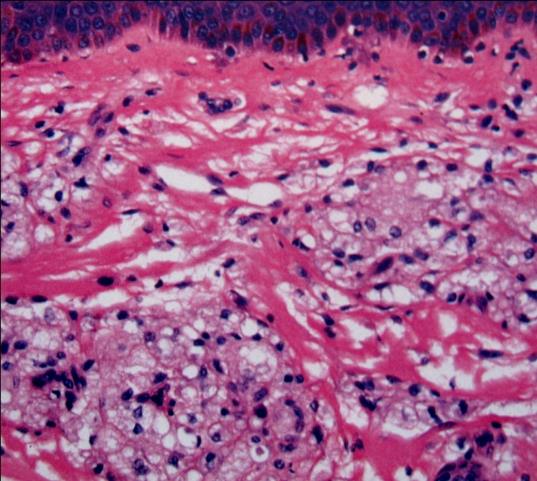 Lepromatous leprosy (LL)
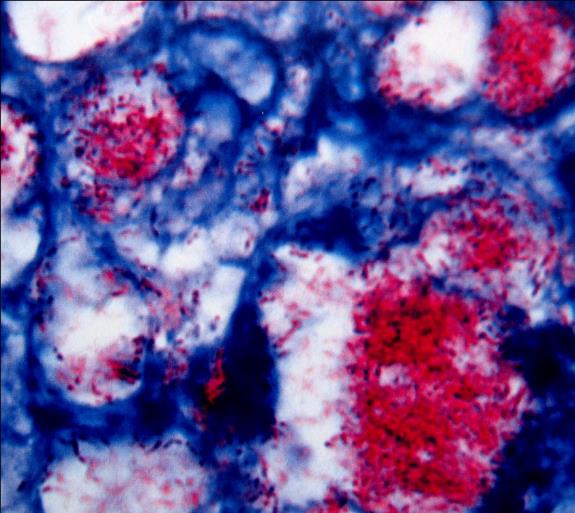 Numerous acid fast bacilli some in large globi (Fite stain)
BL leprosy
Asymmetric papules and nodules
Facial hair normal
Note the colour of the eyes is starting to become red. This an indication of pending involvement of the eye.
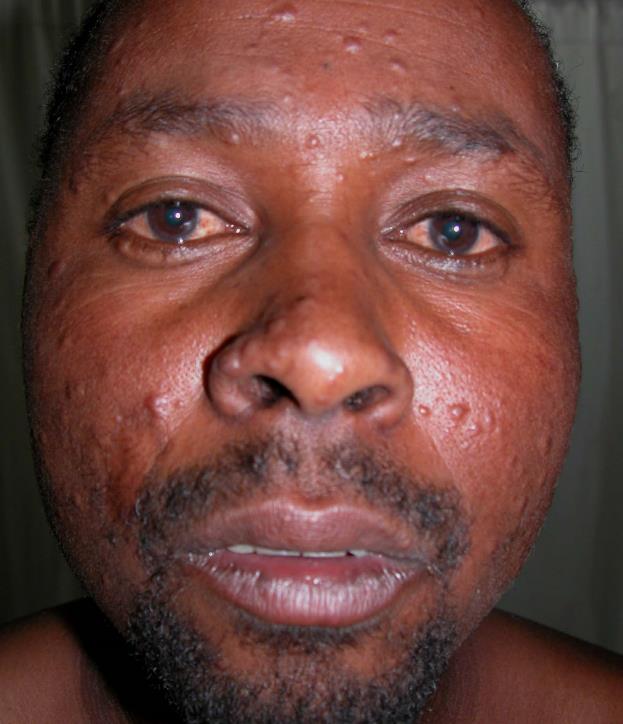 BL leprosy
Lobulation of the ear lobe
This is a site for making slit smears
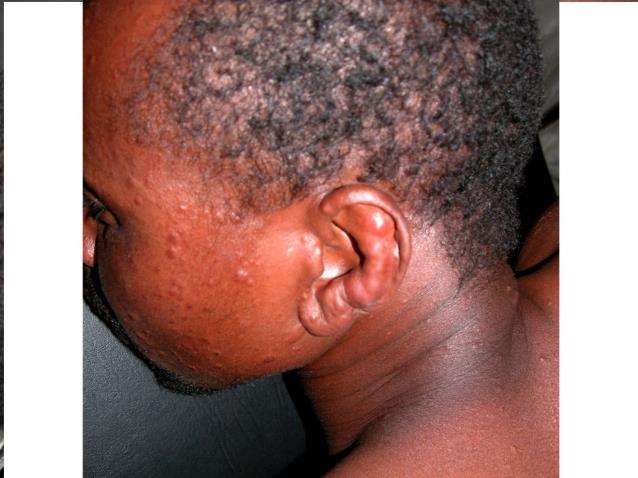 BL Leprosy Asymmetric papules and nodules on the back
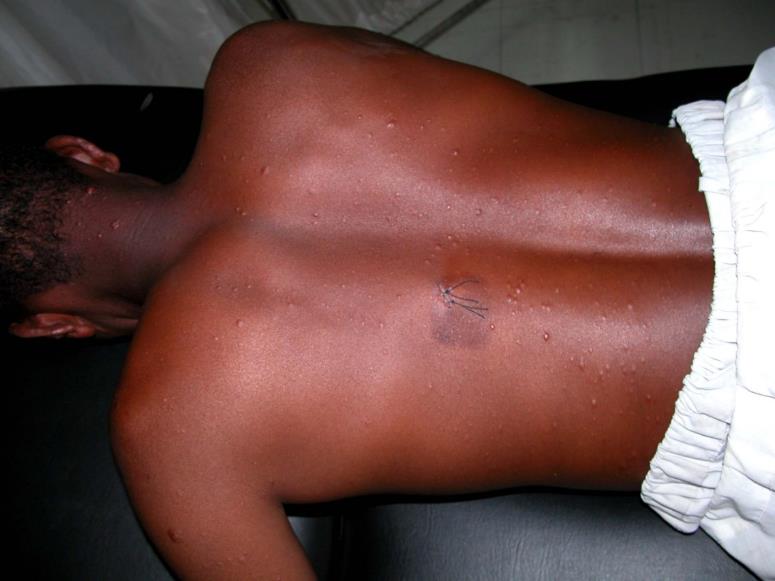 BL: nodules in the forearm
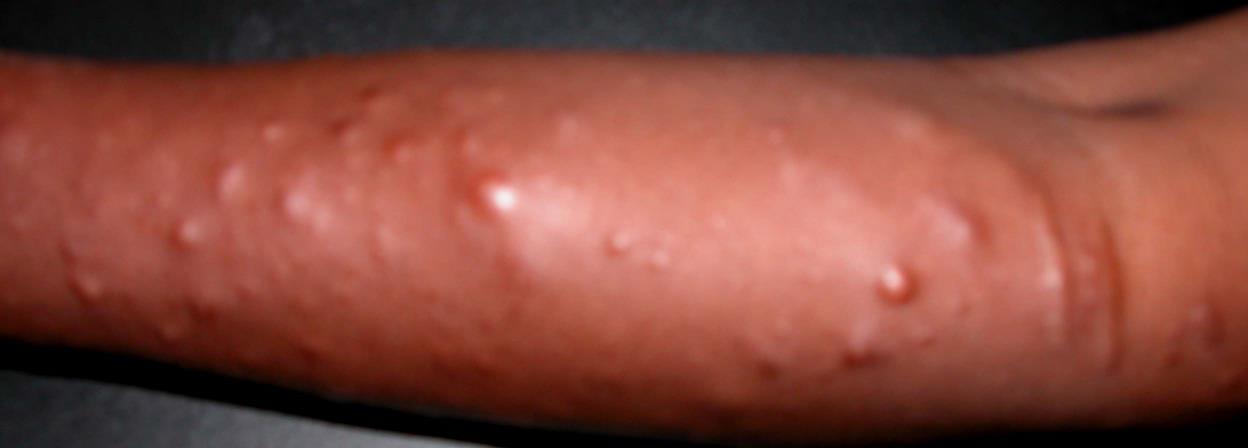 Lepromatous leprosy resoption of the little finger
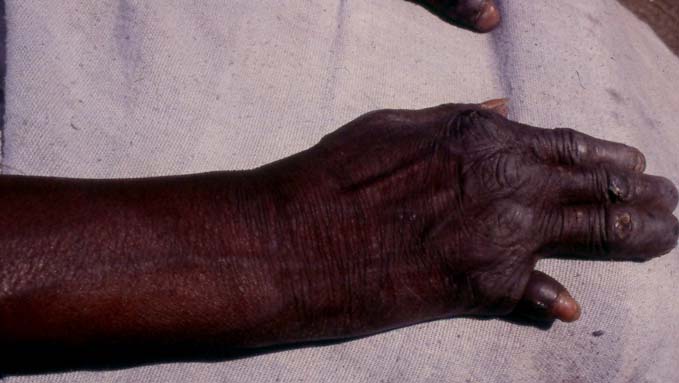 DD Ainhum
Ainhum is the autoamputation of a digit, usually of the fifth toe bilaterally and as a result of a constricting scar in the form of a band or groove
The fingers are rarely affected
Tuberculoid leprosy (TT)
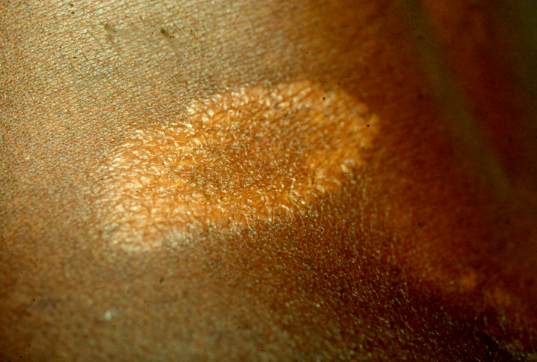 A single anaesthetic dry lesion with a clearly demarkated margin and healing in the centre
Tuberculois leprosy (TT)
Discreet epithelioid granulomas surrounded by small lymphocytes destroying sweat glands
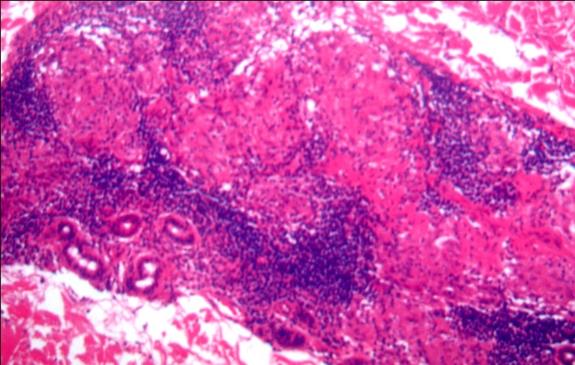 BT leprosy
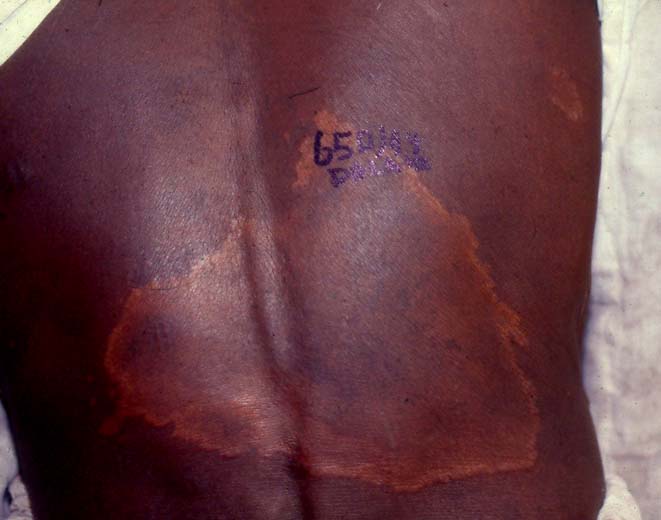 Large macular lesion in the back. Note healing in the centre and satellite lesions (arrows)
BT leprosy
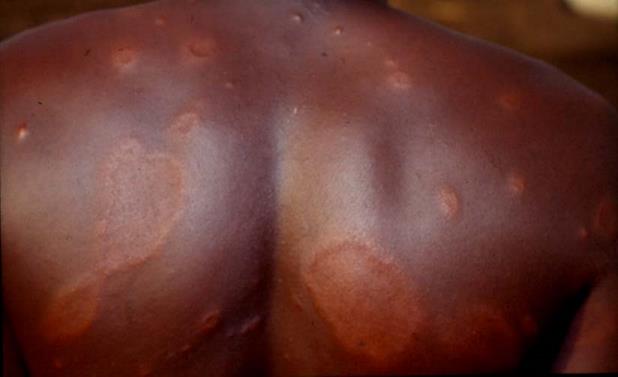 Macular lesions with raised margens
BT leprosy
A manual labourer with ulcers in the fingers. He had loss of sensation particularly over the distribution of the ulner nerve. Note atrophy of the thenar and hypothenar muscles
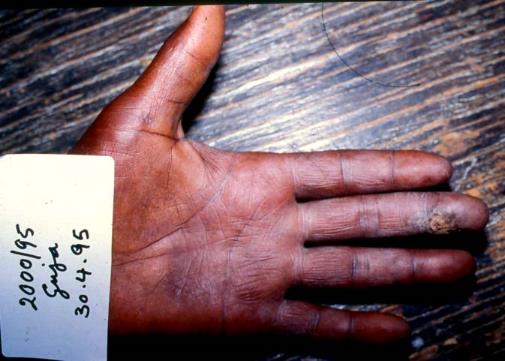 Borderline leprosy (BT)
A granuloma composed of epithelioid and an occasional giant cell. Note clear zone between the granuloma and epidermis. Lymphoid cells are penetrating the granuloma
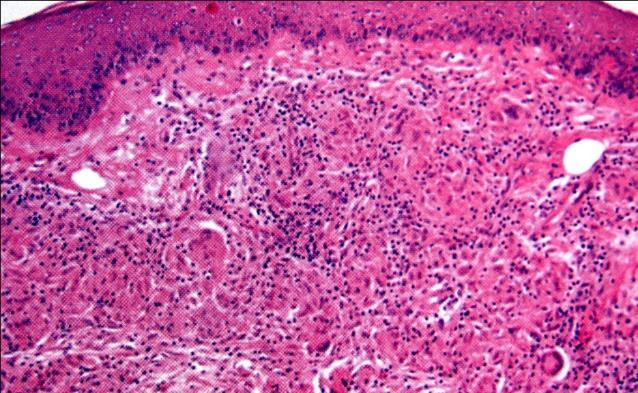 BT leprosy
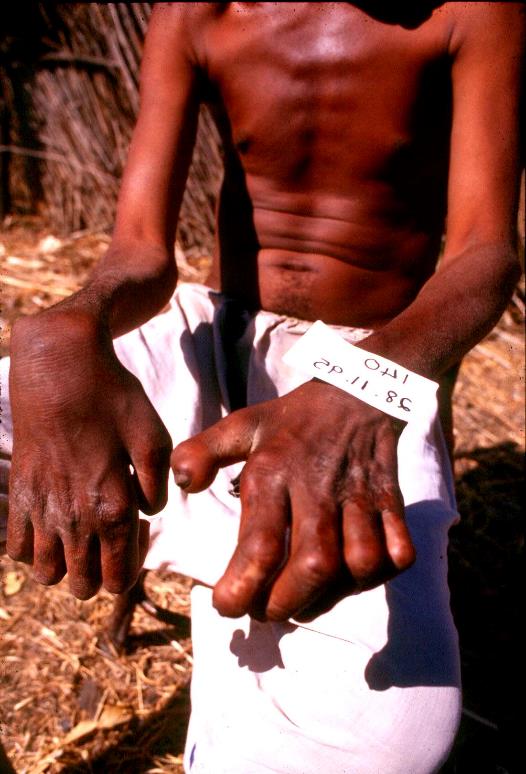 Patient has right wrist drop and claw hands
BT leprosy
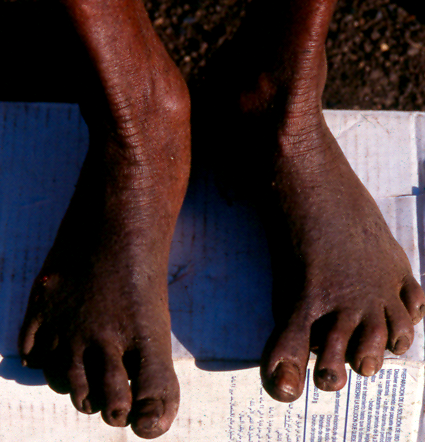 Feet turned inwards with claw toes
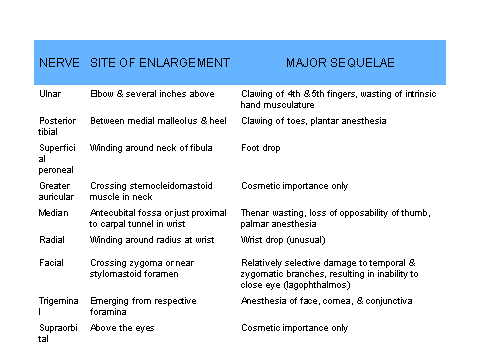 Type 1 reaction in a BT patient
Down grading reaction. Patient had more lesions than before
All lesions appeared inflamed
Patient looked ill, lost weight and facial hair
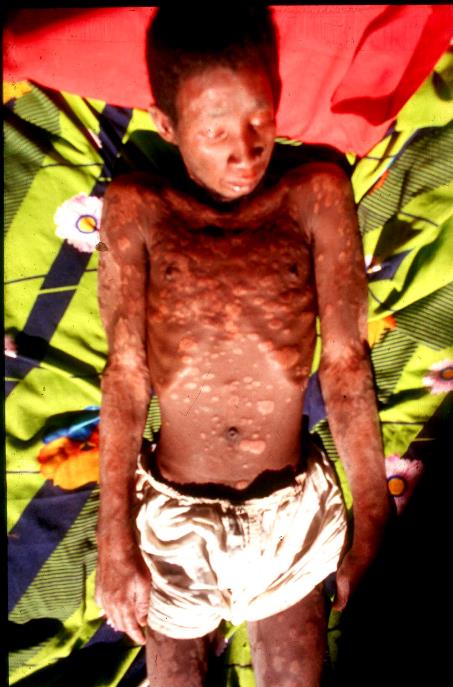 Type 1 reaction after steroid and multidrug therapy
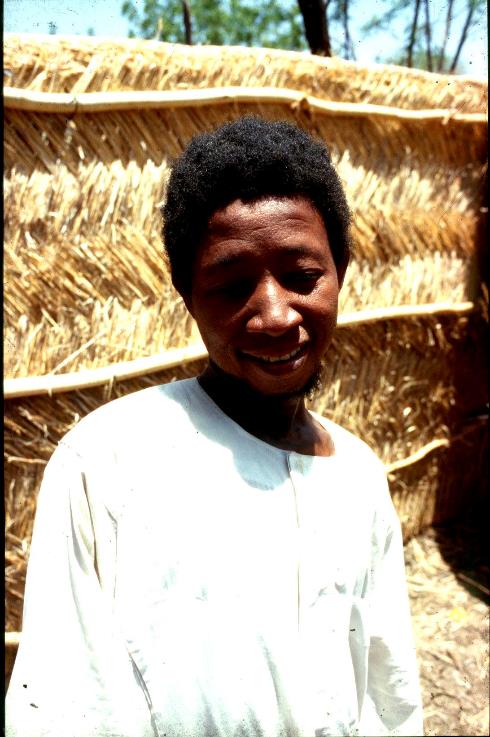 Erythema nodosum leprosum (ENL
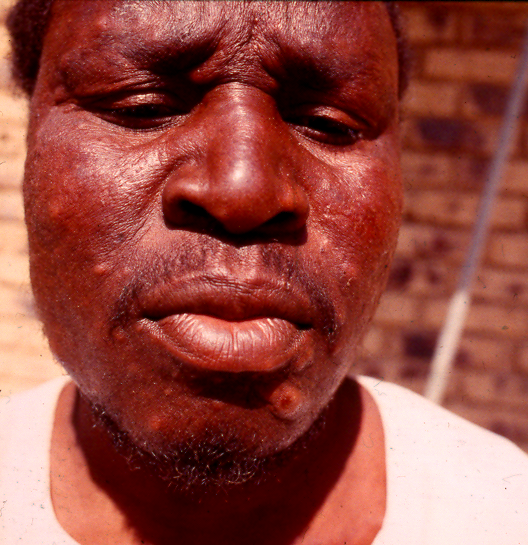 Nodules in the face
Erythema nodosum leprosum (ENL)
Same patient after steroid therapy. 
The patient relapsed and we gave him thalidomide and he responded
He died in a car accident
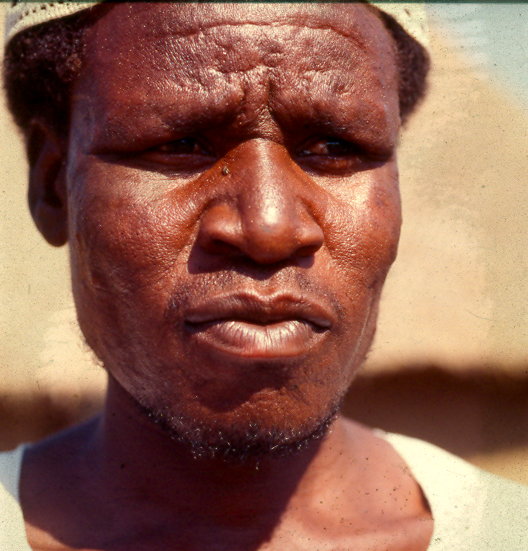 BT leprosy showing a perforating ulcer of the foot
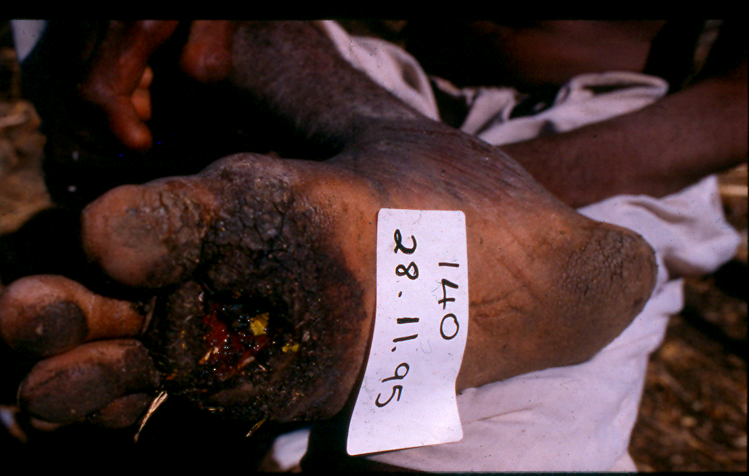 A patient with deformity and anaesthetic hand holding a hot lid. This is how patients sustain burns
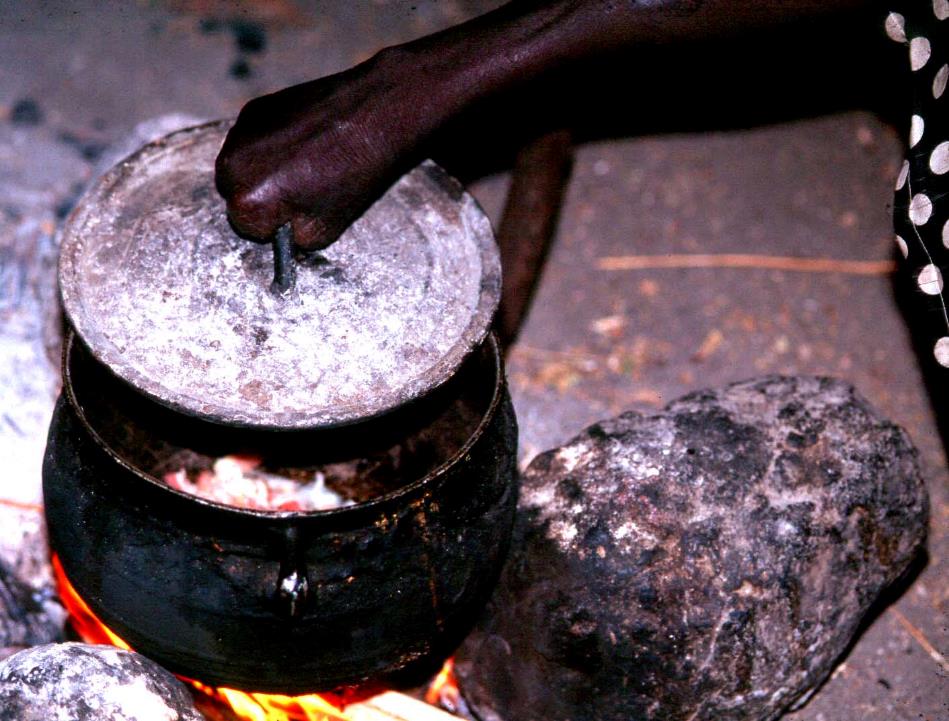 Prevention of disabilties
Patients should avoid touching hot objects with their hands
Use a piece of cloth (part of the Toub or Emma) to hold hot objects
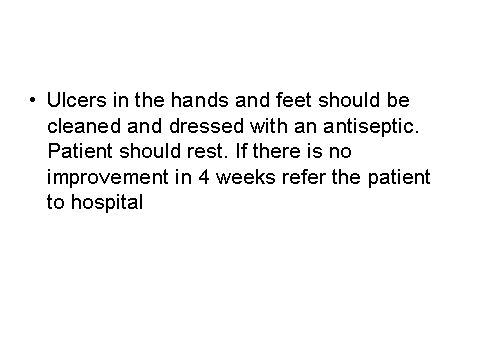 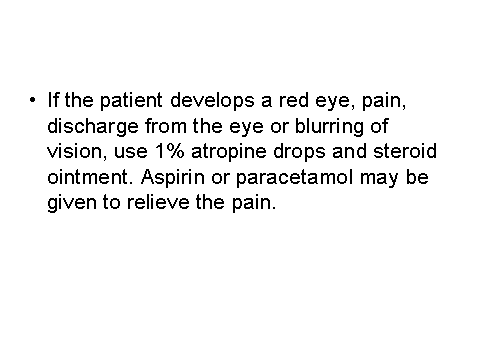 Differential diagnosis
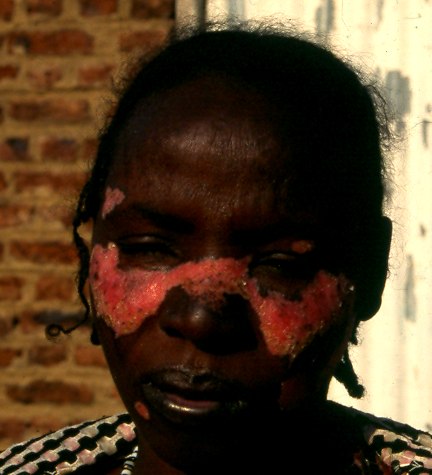 Descoid lupus erythematosis with a red depigmented butterfly appearance in the face
Differential diagnosis
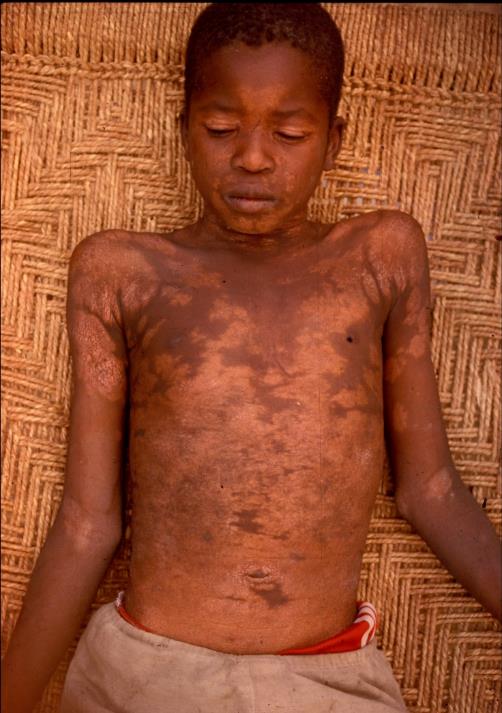 Patient showing extensive depigmentation from PKDL
Note lesions are symmetrical
Differential diagnosis
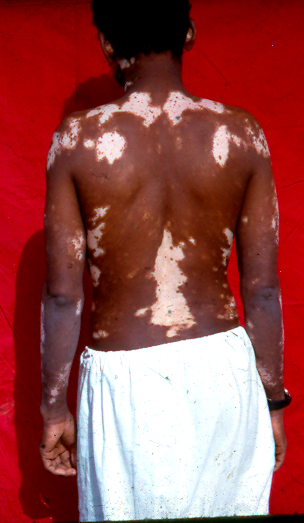 Vetiligo showing depigmentation  of the back and arms
Differential diagnosis
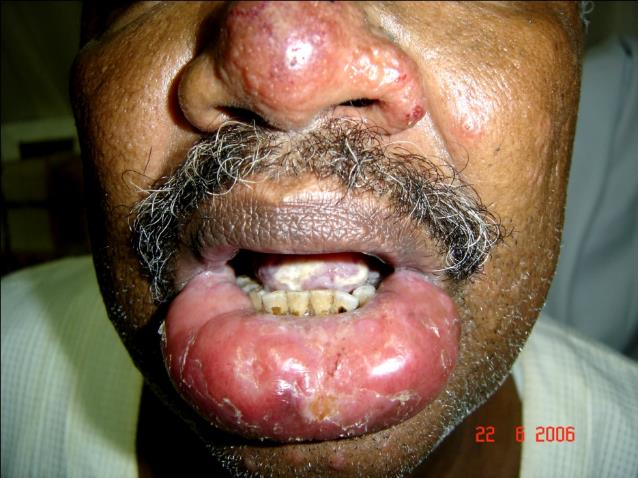 Patient with cutaneous leishmaniasis of the lip and nose
Differential diagnosis
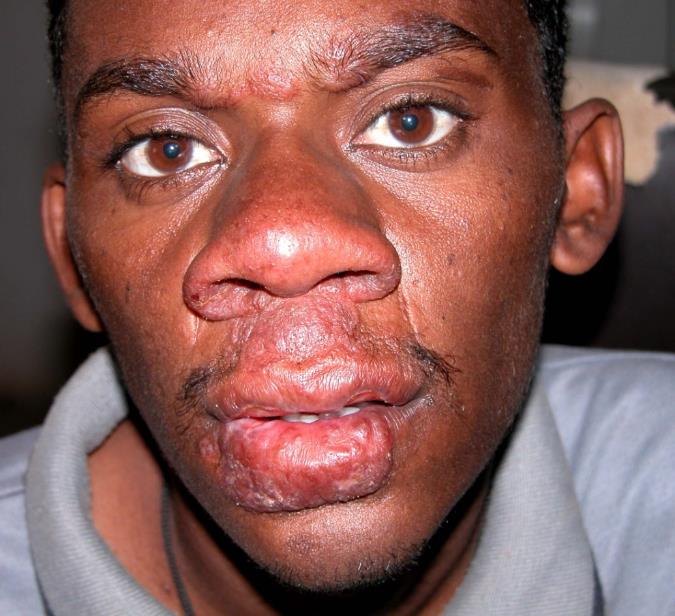 Patient with mucosal leishmaniasis of the lip and nasal mucosa
Differential diagnosis
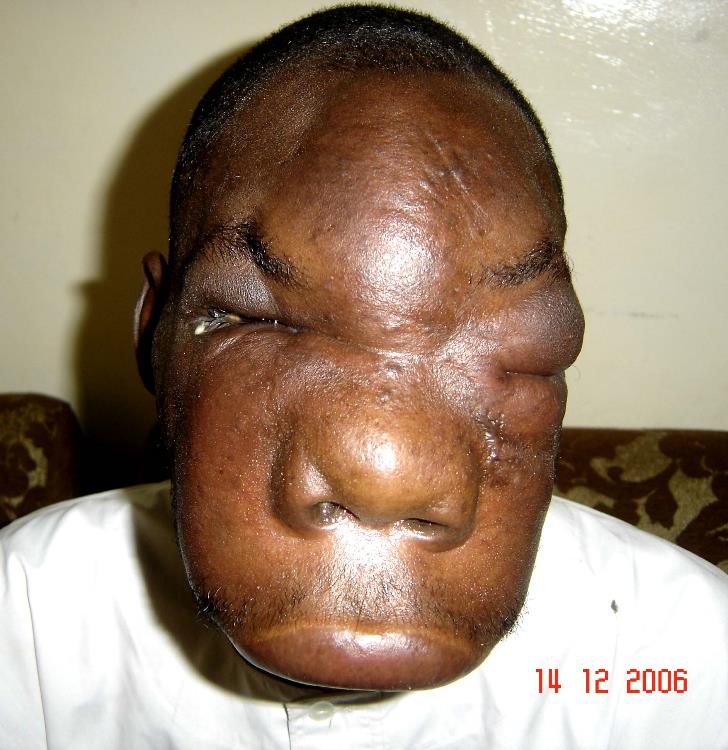 Patient with zygomycosis
Treatment
Patients used traditional medicine with herbs, mihaya and coterie
Leprosy patient treated by burning the lesions on the face
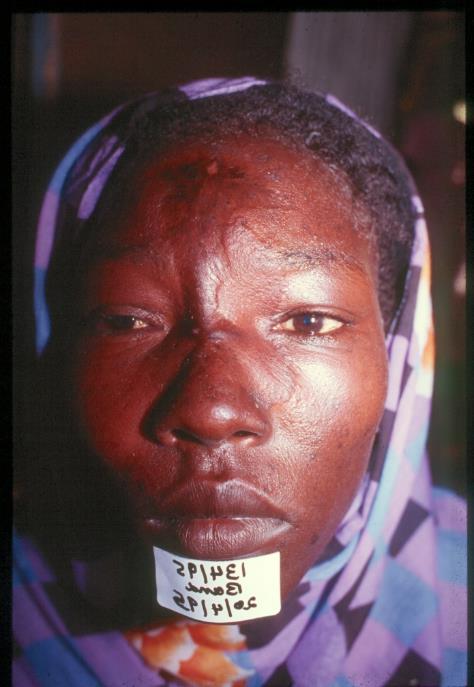 Note the scar but the lesion is still active at the margins of the scar
Lepromatous (LL) leprosy
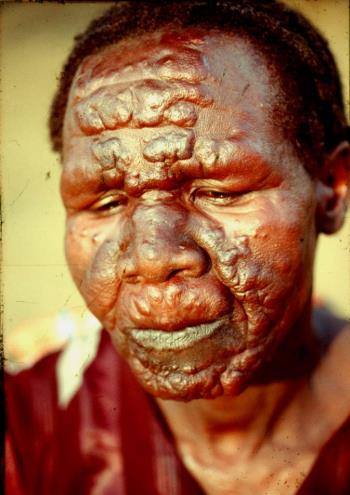 Note symmetrical nodules and plaques with loss of hair of the eyebrows
Lepromatous leprosy (LL) after treatment
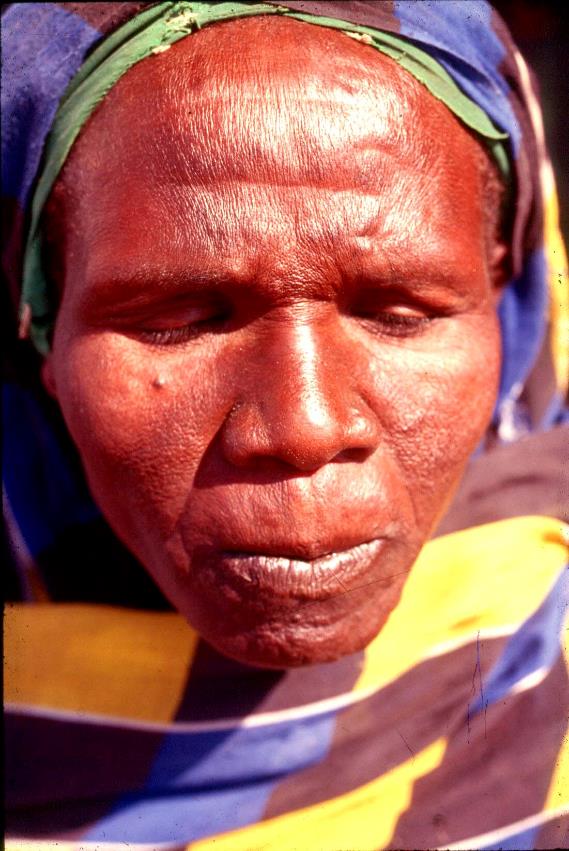 Same patient as in previous slide one year after treatment with three drugs
Patient shown in previous two slides cured of LL leprosy. She remarried. Seen here with her new husband
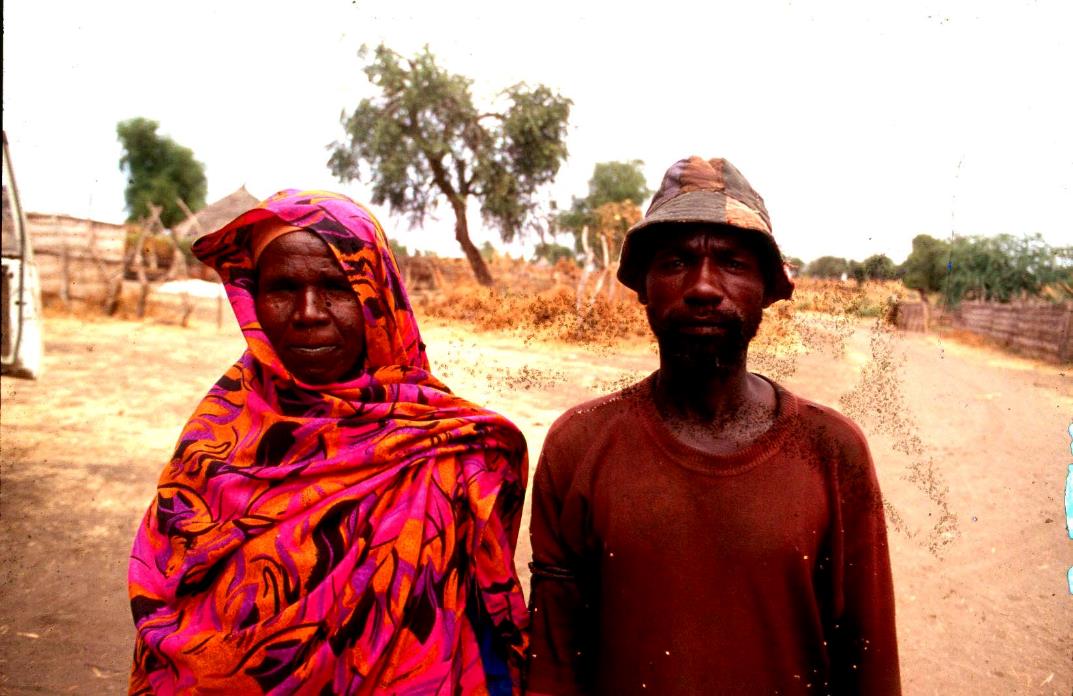 Conducting KAP study on leprosy in a village
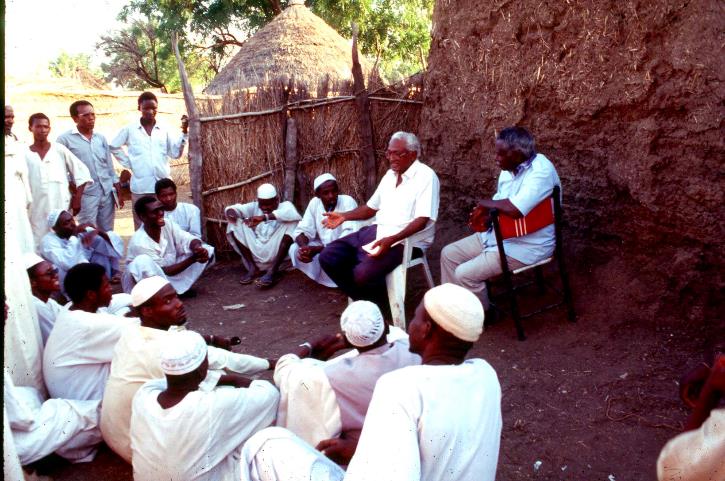 A deformed face, lobulated ear and hand by Picasso: was he inspired by leprosy patients to portray human suffering?
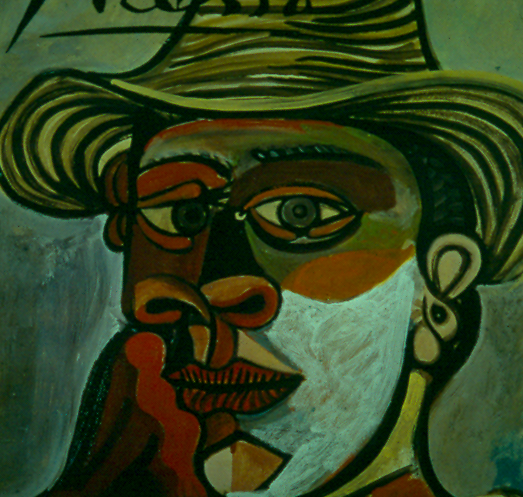